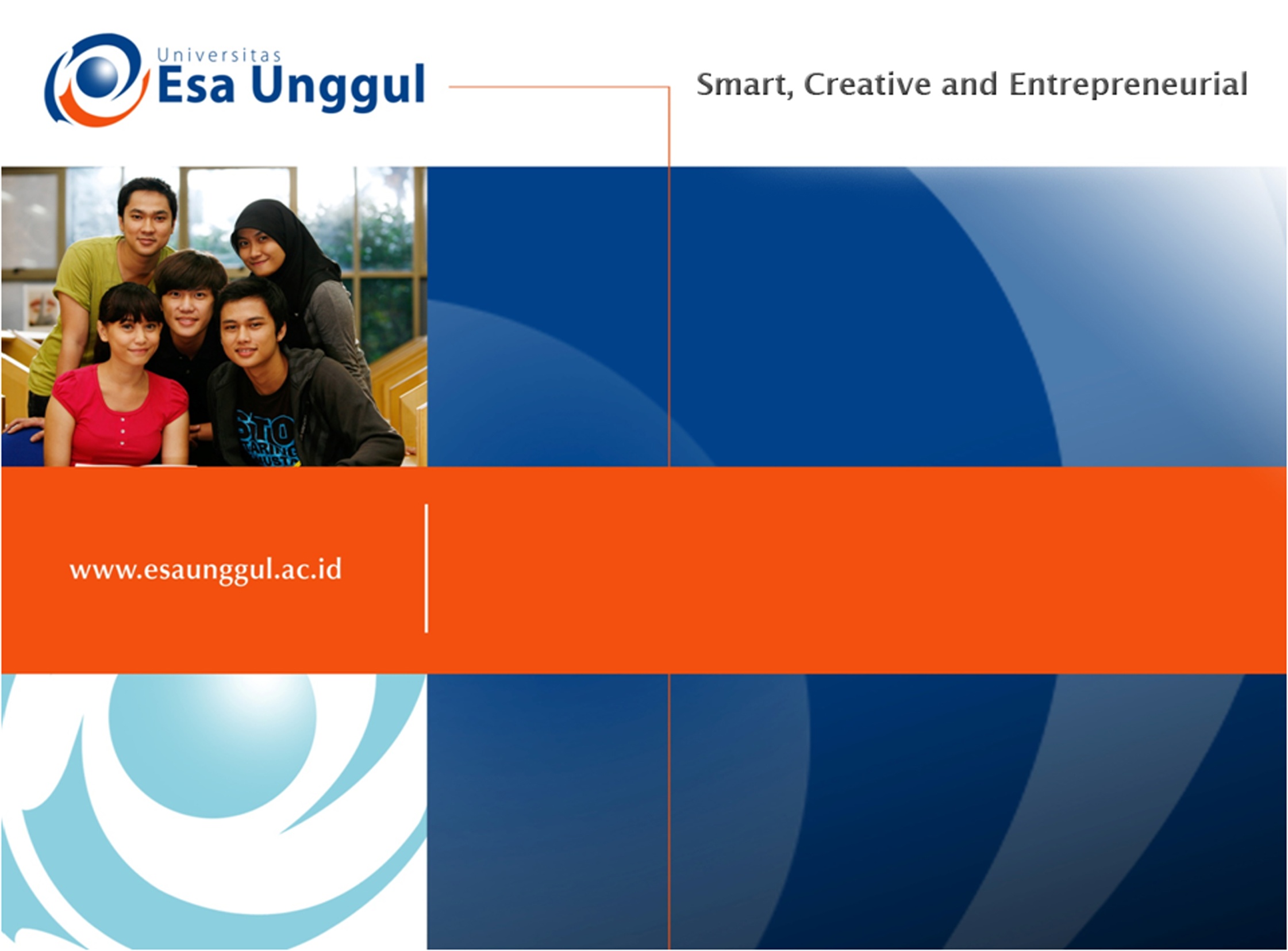 TERMINOLOGI PERENCANAANMODEL DAN DIMENSI PLANNING
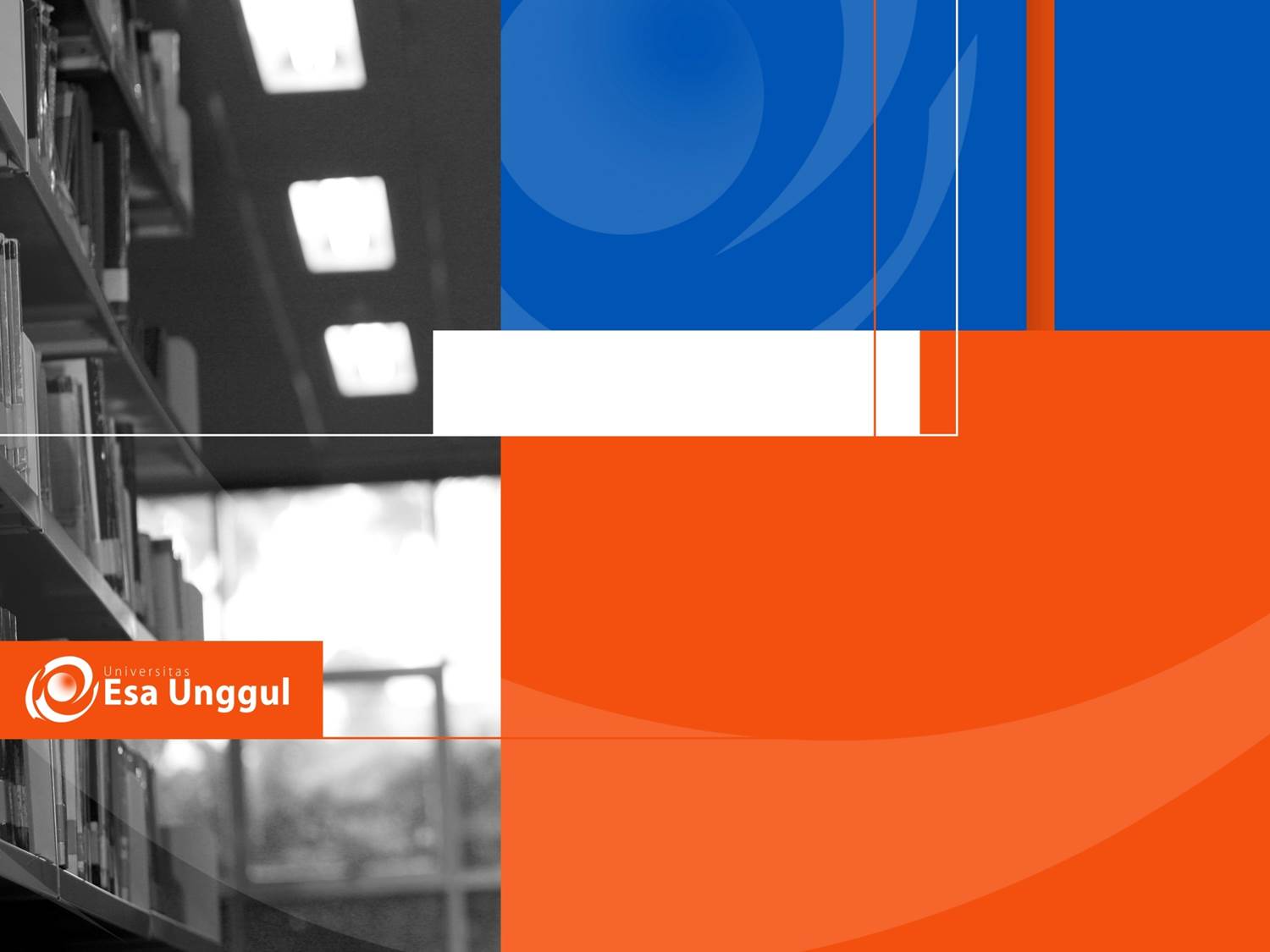 OUTLINE
Definisi Rencana
Definisi Perencanaan
Kategori Perencanaan
Tujuan Perencanaan
Tipe Perencanaan
Model dan Dimensi Planning
DEFINISI RENCANA
A plan is needed to complete the explanation
A plan as any hierarchical process in the organism that can control the order in which a sequence of  operations is to be performed
Not all plans will result on overt action, but some will be concerned with the collection or transformation of information whilst others guide action
(Chadwick, 1981)
DEFINISI PERENCANAAN
PERENCANAAN SEBAGAI SUATU PROSES UNTUK MENGHASILKAN KETETAPAN/ACUAN DALAM PENGAMBILAN KEPUTUSAN DI MASA YANG AKAN DATANG, SEKALIGUS MENCAPAI TUJUAN (Dror, 1973)

Dalam perencanaan, adanya proses koordinasi antara pemerintah dan masyarakat. Masyarakat diperbolehkan berpartisipasi dalam pengambilan keputusan (Wildavsky, 9173)
DEFINISI PERENCANAAN
Perencanaan adalah sebuah proses.Proses yng merupakan hasil pemikiran manusia dan diterjemahkan dalam tindakan sesuai pemikiran tersebut (Chadwick, 1981) 

Perencanaan adalah proses yang ontinu yang terdiri atas pengambilan keputusan, alternatif, rekomendasi dengan pemanfaatan sumber daya yang ada untuk mencapai tujuan yang spesifik (Diana Conyers and Peter Hills, 1984)
DEFINISI PERENCANAAN
Planning as the point of view and the system view
Planning is a human activity and a system view of planning is conderned with making the most and best use of human abilities
1. To plan means to choose (Merencanakan berarti memilih)
	Planning berati memilih antara beberapa aktifitas yang telah dipertimbangkan, karena tidak semuanya dapat dipenuhi/dilakukan pada saat yang bersamaan
 
2. Planning for the future (Perencanaan untuk masa datang)
melibatkan forcasting, prediksi tentang segala yang mungkin terjadi/dapat dilakukan dimasa datang
melibatkan penggunaan teknik-teknik untuk meminimisir resiko-resiko yang akan dihadapi dimasa datang
melibatkan penjadwalan aktifitas-aktifitas d imasa depan secara Iogis, tahap demi tahap untuk mencapai tujuan
3. Planning as a means of allocating resources (Perencanaan sebagai suatu cara mengalokasikan sumber-sumber daya)
sumberdaya adalah segala hal yang memiliki potensi untuk dapat digunakan melaksanakan suatu keputusan dalam rangka mencapai suatu tujuan spesifik
kuantitas dan kualitas sumber daya sangat berpengaruh dalam proses penentuan prioritas atas pilihan-pilihan kegiatan
oleh karena menyangkut segala sumberdaya, maka komponen penting di dalam proses perencanaan adalah pengumpulan dan analisis informasi tentang ketersediaan sumber daya
4. Planning as a means of achieving goals (Perencanaan sebagai alat untuk mencapai sasaran)
menyangkut sifat dari setiap sasaran dan proses perumusan sasaran
menyangkut siapa yang berhak/harus merumuskan sasaran dan siapa yang akan diwakili oleh sasaran-sasaran yang dirumuskan
menyangkut hubungan antara politik dan planning, juga hubungan peranan antara planner dan politisi
Planning covers too much territory to be mapped with clear boundaries. It overlaps far into the terrain of other proffessions, and its frontiers expand continually with the historical evolution of social problems to be solved
PERENCANAAN DAN PERENCANAAN WILAYAH DAN KOTA
Terdiri atas pengaturan pola dan struktur spasial dari waktu ke waktu
Pola dan struktur spasial sebagai objek dari proses tersebut
Menciptakan identitas dari suatu kota
Perencanaan sebagai proses untuk melihat masa depan yang lebih optimis, logis, dan mempertimbangkan kendala yang ada untuk mengontrol pertumbuhan wilayah dan kota
Kategori Planning
Economic planning: pengelolaan sumber daya
	Umumnya pendekatan makro (nasional, regional), alokasi sumber daya, pasar, terkadang mengabaikan implikasi fisik dan sosial
2.	Physical planning: benda-benda material
	Umumnya pendekatan messo (regional, lokal), kualitas ruang, mempengaruhi ‘mekanisme / operasional’ pasar
3.	Social planning: kondisi manusia
	Umumnya pendekatan mikro (lokal, setempat), organisasi, kelembagaan

Catatan: dominasi satu dari yang lain umumnya bersifat ‘skala’ / level (nasional – regional - lokal, makro – messo - mikro) dan bukan metode
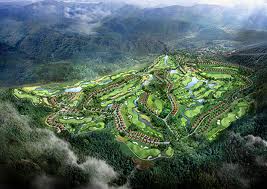 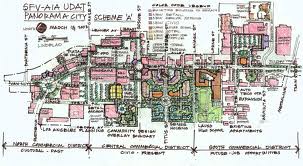 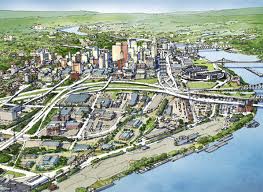 Sumber: Ratcliffe, Town and Country Planning, 1974
TUJUAN PERENCANAAN
Perlindungan terhadap sumber daya dan lingkungan
Perlindungan terhadap kawasan yang memiliki fungsi-fungsi khusus, seperti kawasan pesisir
Perlindungan terhadap kawasan historis
Memastikan bahwa masyarakat dapat mengakes sarana dan prasarana
Dan lain sebagainya
TIPE PERENCANAAN
Comprehensive planning
Incremental disjointed planning
Mixed scanning planning
Master planning
Spatial planning
Strategic planning
Participatory planning
Equity planning
Advocacy planning
Top Down Planning
Bottom Up Planning
MODEL DAN DIMENSI PLANNING
MODEL-MODEL dan DIMENSI PLANNING (Sumber : Faludi 1973:131-186 dan Kleffmann 1976:27-35)
Sumber: Sudaryono, Modul Teori Perencanaan, MPKD UGM, akhir 90-an dan awal 2000-an
BLUE PRINT PLANNING
Sumber: Sudaryono, Modul Teori Perencanaan, MPKD UGM, akhir 90-an dan awal 2000-an
PROCESS PLANNING
Sumber: Sudaryono, Modul Teori Perencanaan, MPKD UGM, akhir 90-an dan awal 2000-an
RATIONAL-COMPREHENSIVE PLANNING (akan didetilkan pada pertemuan berikutnya)
Sumber: Sudaryono, Modul Teori Perencanaan, MPKD UGM, akhir 90-an dan awal 2000-an
DISJOINTED – INCREMENTALIST PLANNING
Sumber: Sudaryono, Modul Teori Perencanaan, MPKD UGM, akhir 90-an dan awal 2000-an
NORMATIVE PLANNING
Sumber: Sudaryono, Modul Teori Perencanaan, MPKD UGM, akhir 90-an dan awal 2000-an
BEHAVIOURAL PLANNING
Sumber: Sudaryono, Modul Teori Perencanaan, MPKD UGM, akhir 90-an dan awal 2000-an
RATIONAL PLANNING
Sumber: Sudaryono, Modul Teori Perencanaan, MPKD UGM, akhir 90-an dan awal 2000-an
POSITIVE PLANNING
Sumber: Sudaryono, Modul Teori Perencanaan, MPKD UGM, akhir 90-an dan awal 2000-an
FUNCTIONAL PLANNING
Sumber: Sudaryono, Modul Teori Perencanaan, MPKD UGM, akhir 90-an dan awal 2000-an
ADVOCACY PLANNING
1.  Advocacy = pembelaan/anjuran/saran
 
2.  Muncul pertama kali di Amerika
 
3.  Suatu perencanaan yang dilakukan oleh planner profesional atas nama kelompok masyarakat tertentu, sebagai alternatif atau oposisi (lawan) terhadap rencana yang dibuat oleh pemerintah
 
4.  Digunakan dalam konteks “plural planning”
 
5.  Ketika suatu kelompok masyarakat merasa tidak diperdulikan/tidak diajak bicara atau kepentingannya hanya sedikit yang diabaikan/diperhatikan, maka planner dapat memberikan anjurannya (advocacy) selain juga membuatkan rencana untuk mereka
 
6.  Isi rencana berupa kritik dan pengajuan alternatif atas rencana yang telah dibuat oleh pemerintah
 
7.  Mungkinkah diterapkan di Indonesia?
        (Kedung Ombo,Teluk Naga, Samirono,Jenggawah, Cimacan, dll?)
Sumber: Sudaryono, Modul Teori Perencanaan, MPKD UGM, akhir 90-an dan awal 2000-an
Sumber: Sudaryono, Modul Teori Perencanaan, MPKD UGM, akhir 90-an dan awal 2000-an
SESI DISKUSI dan PEMAPARAN

Planning model yang paling cocok diterapkan di Indonesia ?
SESI DISKUSI dan PEMAPARAN
Pemaparan kelompok pada pertemuan 1-4
Setiap pertemuan mimilih 1 tema
Perencanaan menurut John Friedman
Perencanaan menurut Andreas Faludi
Advocacy planning
Rational Comprehensive Planning
terimakasih